Học sinh Hà Nội góp phần xây dựng gia đình văn hoá
By: Le Vu Phuong Thao
Class: 6
1. Phong trào xây dựng gia đình văn hóa ở thành phố Hà Nội
- Gia đình văn hoá là danh hiệu thi đua được phong tặng cho các gia đình thực hiện tốt những tiêu chuẩn, tiêu chí do Chính phủ quy định.
- Mục đích: thúc đẩy việc gìn giữ truyền thống văn hoá tốt đẹp và hình thành nếp sống văn minh, đạo đức trong mỗi gia đình Việt Nam.
- Các tiêu chuẩn của gia đình văn hóa: 
a. Tiêu chuẩn về gương mẫu chấp hành chủ trương, chính sách của Đảng; pháp luật của Nhà nước 
- Tích cực tham gia các phong trào thi đua của địa phương nơi cư trú
- Thực hiện các quy định về vệ sinh môi trường, đổ rác và chất thải đúng giờ, đúng nơi quy định 
- Không vi phạm pháp luật về trật tự, an toàn giao thông
b. Tiêu chuẩn về gia đình hoà thuận, hạnh phúc, tiến bộ; tương trợ giúp đỡ mọi người trong cộng đồng
- Ông, bà, cha, mẹ và các thành viên trong gia đình được quan tâm, chăm sóc, phụng dưỡng 
- Các thành viên có nếp sống lành mạnh, văn minh, ứng xử có văn hoá trong gia đình, cộng đồng và xã hội 
- Tương trợ, giúp đỡ mọi người trong cộng đồng khi khó khăn, hoạn nạn
c. Tiêu chuẩn về tổ chức lao động, sản xuất, kinh doanh, công tác, học tập đạt năng suất, chất lượng và hiệu quả 
- Kinh tế gia đình ổn định và phát triển từ nguồn thu nhập chính đáng 
- Trẻ em trong độ tuổi đi học được đến trường
01
Introduction
You can enter a subtitle here if you need it
About Bookstore Day
Do you know what helps you make your point clear?Lists like this one:
They’re simple 
You can organize your ideas clearly
You’ll never forget to buy milk!
And the most important thing: the audience won’t miss the point of your presentation
How to celebrate this day?
Mercury
Venus
Mercury is the closest planet to the Sun and the smallest one in the Solar System—it’s only a bit larger than the Moon
Venus has a beautiful name and is the second planet from the Sun. It’s hot and has a poisonous atmosphere
How did this day start?
Mercury
Venus
Mars
It’s the closest planet to the Sun and the smallest in the Solar System
Venus has a beautiful name and is the second planet from the Sun
Despite being red, Mars is actually a cold place. It’s full of iron oxide dust
Why should you join this celebration?
Mercury
Venus
Mars
Mercury is the closest planet to the Sun
Venus is the farthest planet from the Sun
Mars is actually a very cold place
Jupiter
Saturn
Jupiter is the biggest planet of them all
Saturn is composed of hydrogen and helium
“This is a quote, words full of wisdom that someone important said and can make the reader get inspired.”
—Someone Famous
A picture always reinforce the concept
Images reveal large amounts of data, so remember: use an image instead of a long text. Your audience will appreciate it
A picture is worth a thousand words
Awesome words
02
About the day
You can enter a subtitle here if you need it
Number of visitors from year to year
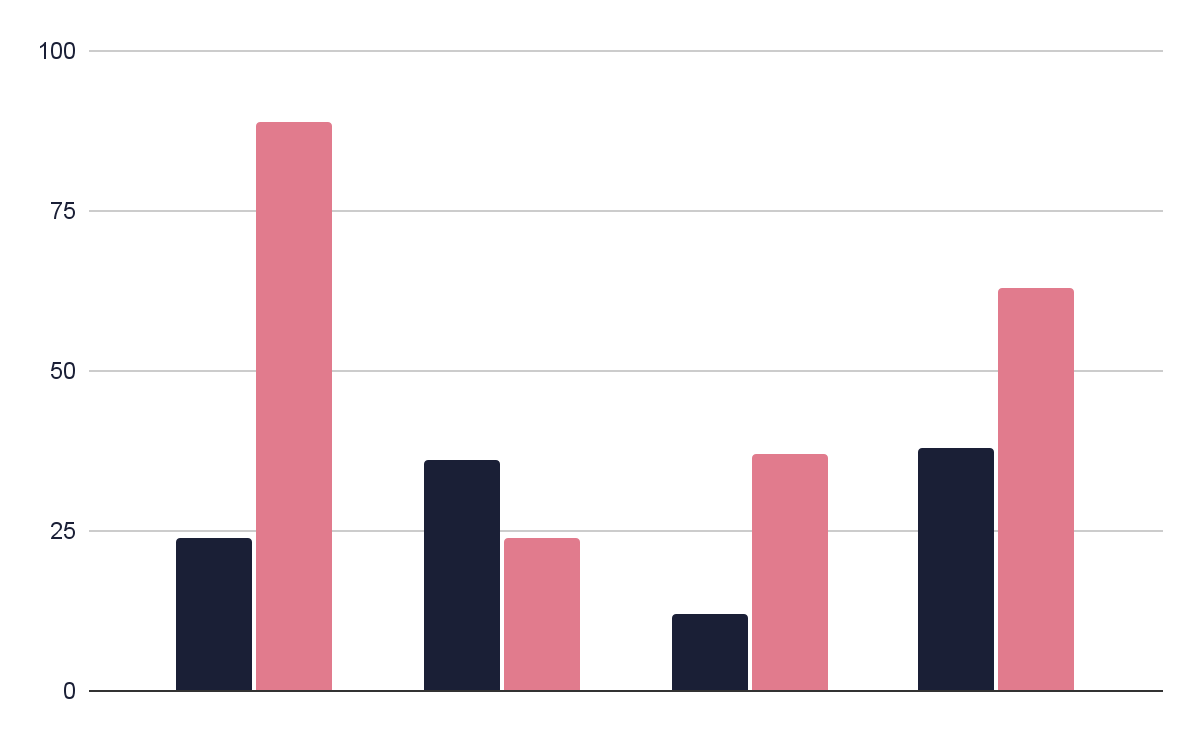 Mercury
It’s the closest planet to the Sun and the smallest in the Solar System
Venus
Venus has a beautiful name and is the second planet from the Sun
2xxx
2xxx
2xxx
2xxx
Follow the link in the graph to modify its data and then paste the new one here. For more info, click here
Partnership in events
Mercury
Venus
Mars
Mercury is the closest planet to the Sun
Venus is the farthest planet from the Sun
Mars is actually a very cold place
Jupiter
Saturn
Neptune
Jupiter is the biggest planet of them all
Saturn is composed of hydrogen and helium
Neptune is the farthest planet from the Sun
Guest star
Venus
Jupiter
Venus is the second planet from the Sun
It’s the biggest planet in the Solar System
Mars
Saturn
Despite being red, Mars is a cold place
Saturn is a gas giant and has several rings
Local and domestic
50%
75%
85%
Mercury
Venus
Mars
It’s the closest planet to the Sun and the smallest in the Solar System
Venus has a beautiful name and is the second planet from the Sun
Despite being red, Mars is actually a cold place. It’s full of iron oxide dust
Favourite book genres
Venus
Jupiter
Venus is the second planet from the Sun
It’s the biggest planet in the Solar System
Mars
Saturn
Despite being red, Mars is a cold place
Saturn is a gas giant and has several rings
03
Schedule
You can enter a subtitle here if you need it
Upcoming events
Events calendar
Mercury
Mercury is very small
Venus
Venus is a hot planet
Mars
Mars is made of basalt
Location
Mercury
It’s the closest planet to the Sun and the smallest in the Solar System
Venus
Venus has a beautiful name and is the second planet from the Sun
Timeline
Mercury
Venus
Mars
Mercury is the closest planet to the Sun
Venus is the farthest planet from the Sun
Mars is actually a very cold place
Jupiter
Saturn
Jupiter is the biggest planet of them all
Saturn is composed of hydrogen and helium
150,000
Big numbers catch your audience’s attention
9h 55m 23s
Jupiter's rotation period
333,000
Earths is the Sun’s mass
386,000 km
Distance between Earth and the Moon
$120,000
Jupiter is a gas giant
$300,000
Earth harbors life
Our team
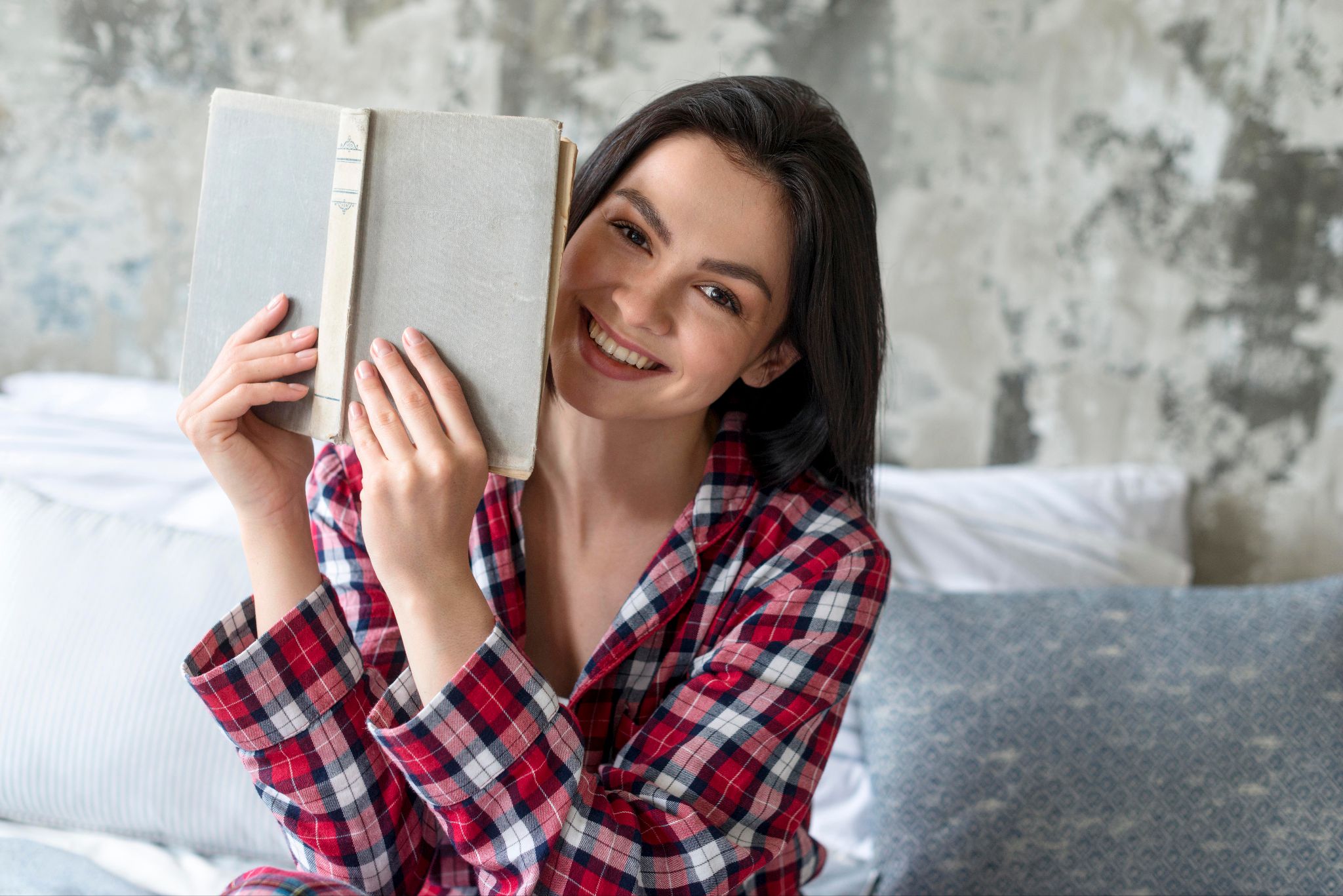 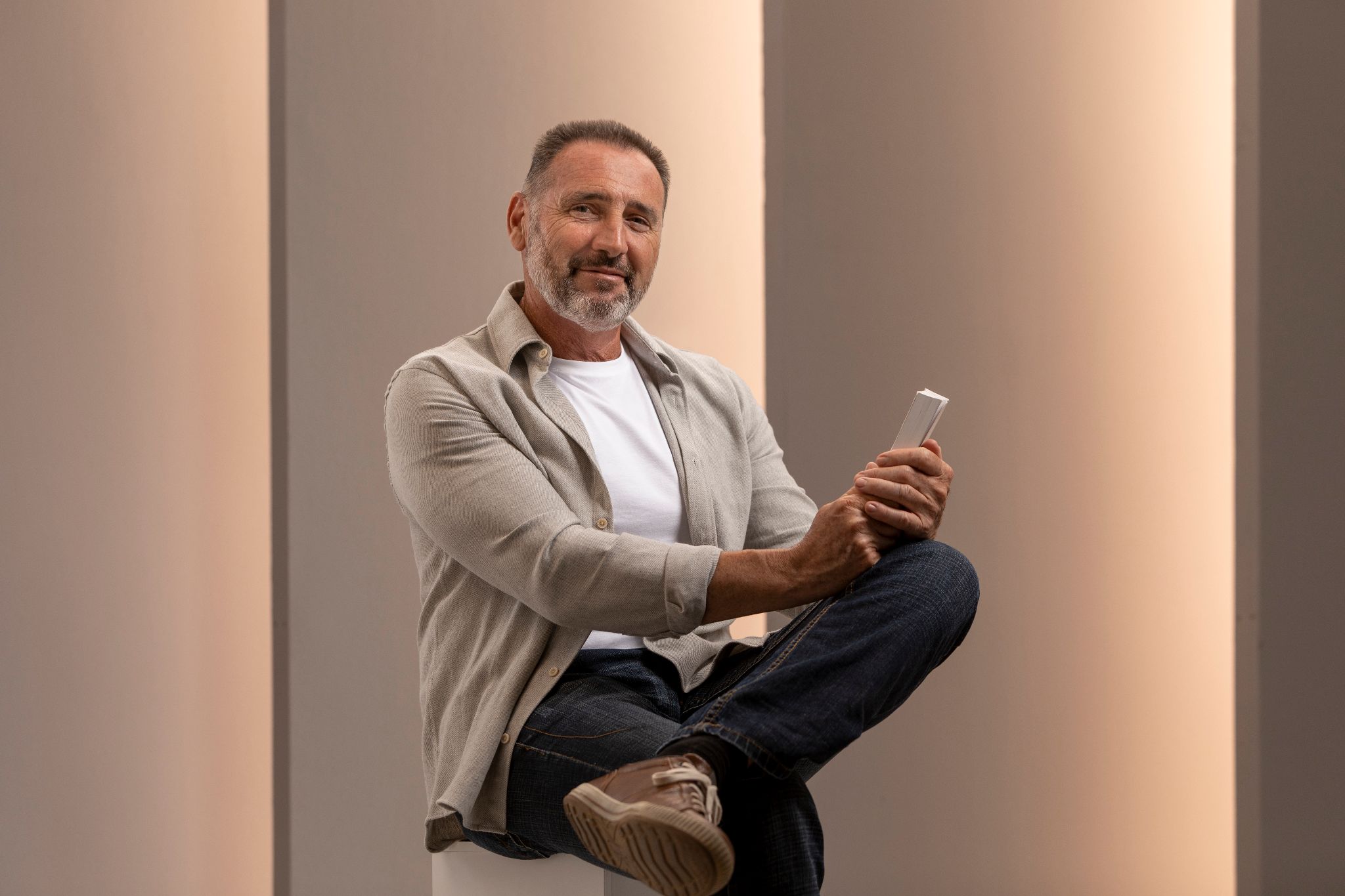 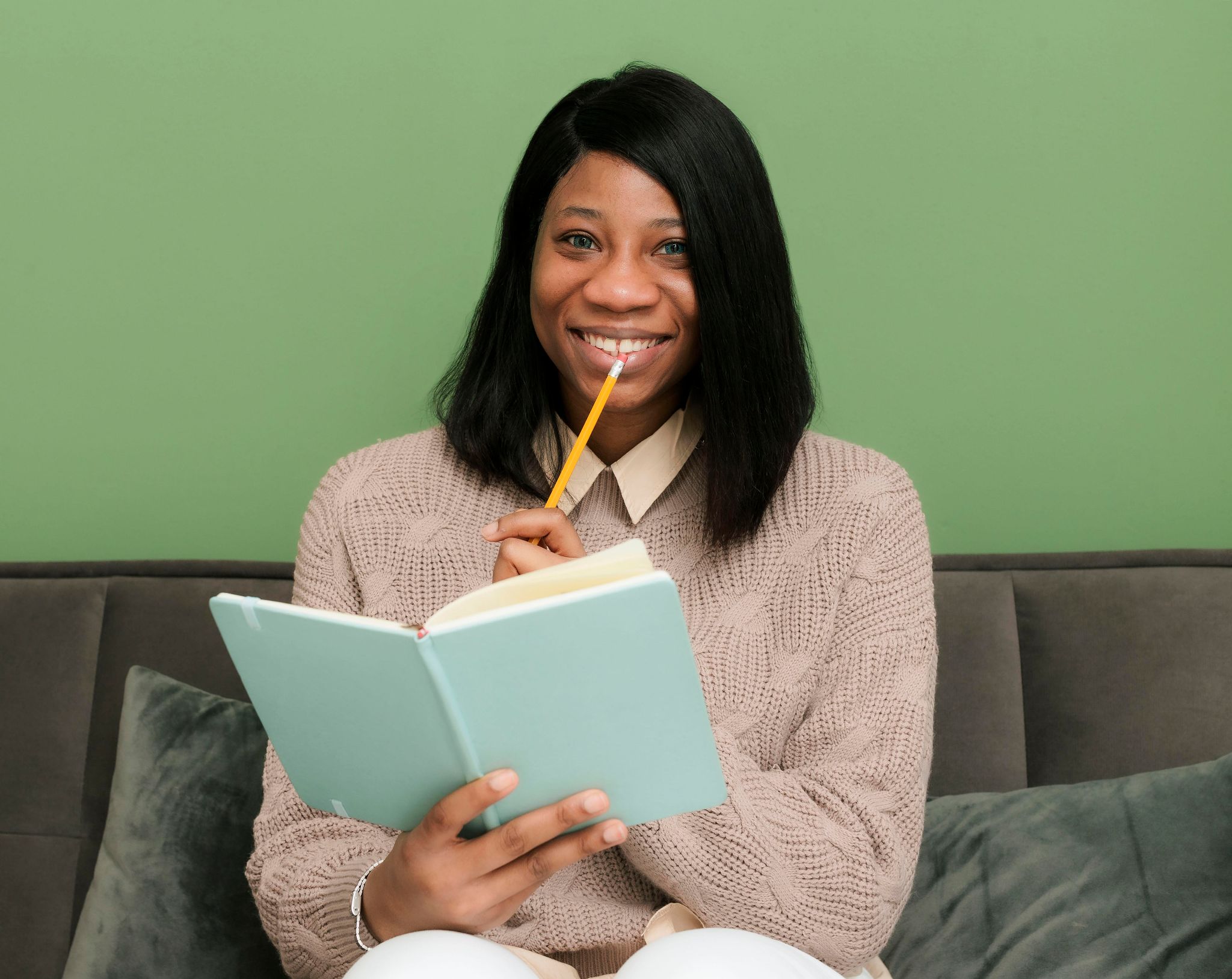 Jenna Doe
Joe Jimmy
Susan Bones
You can speak a bit about this person here
You can speak a bit about this person here
You can speak a bit about this person here
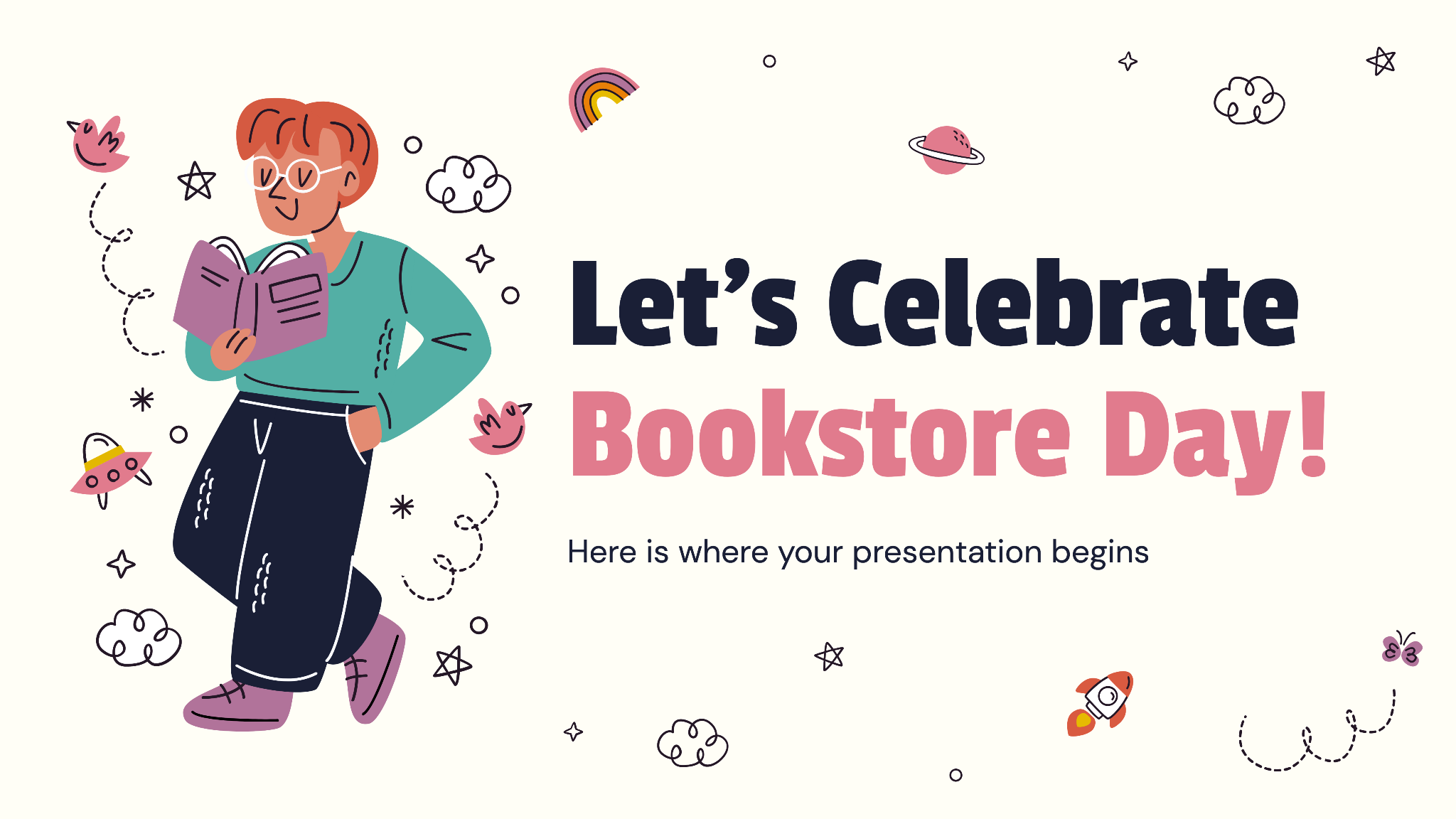 Desktop mockup
You can replace the image on the screen with your own work. Just right-click on it and select “Replace image”
Tablet mockup
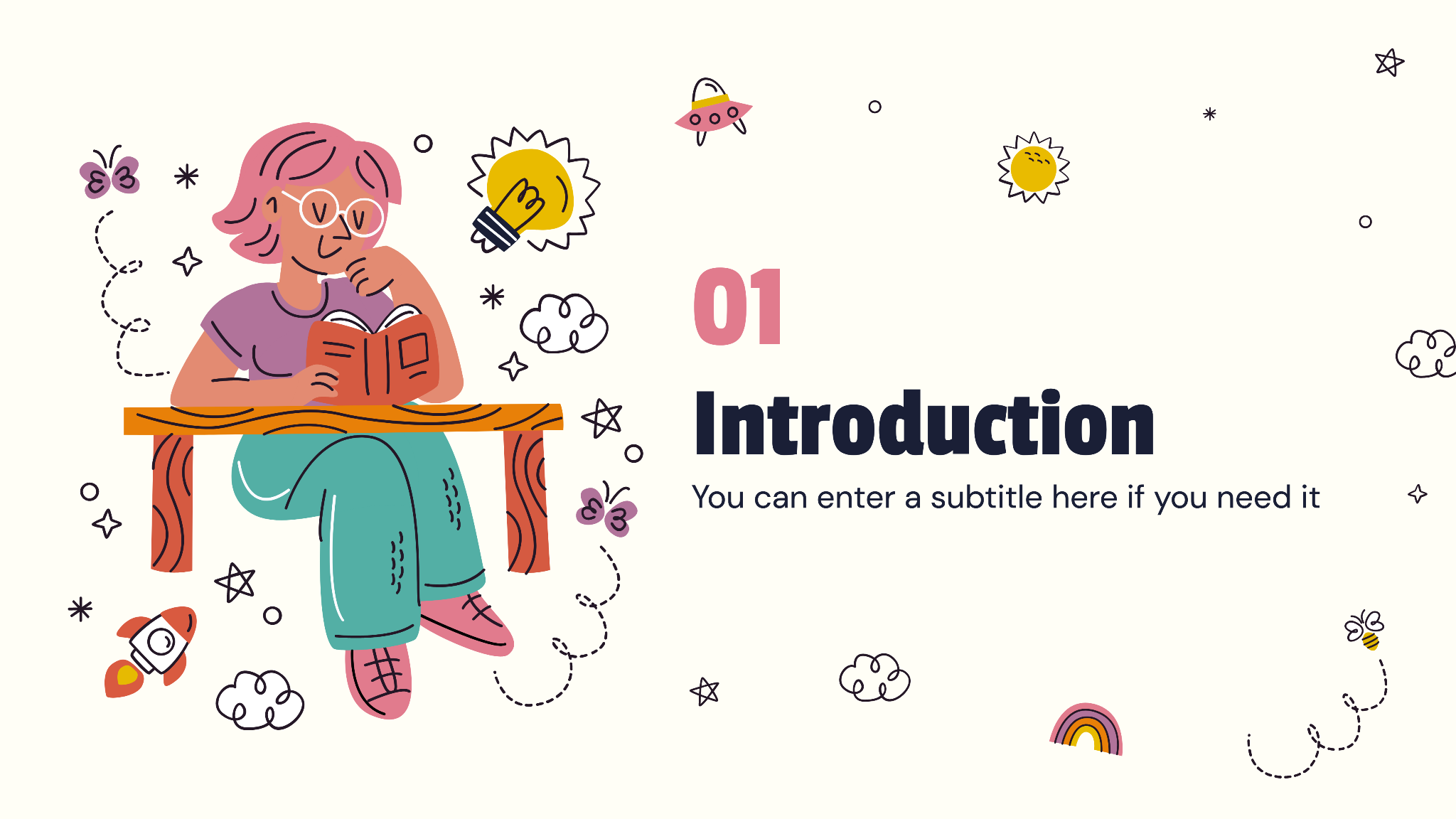 You can replace the image on the screen with your own work. Just right-click on it and select “Replace image”
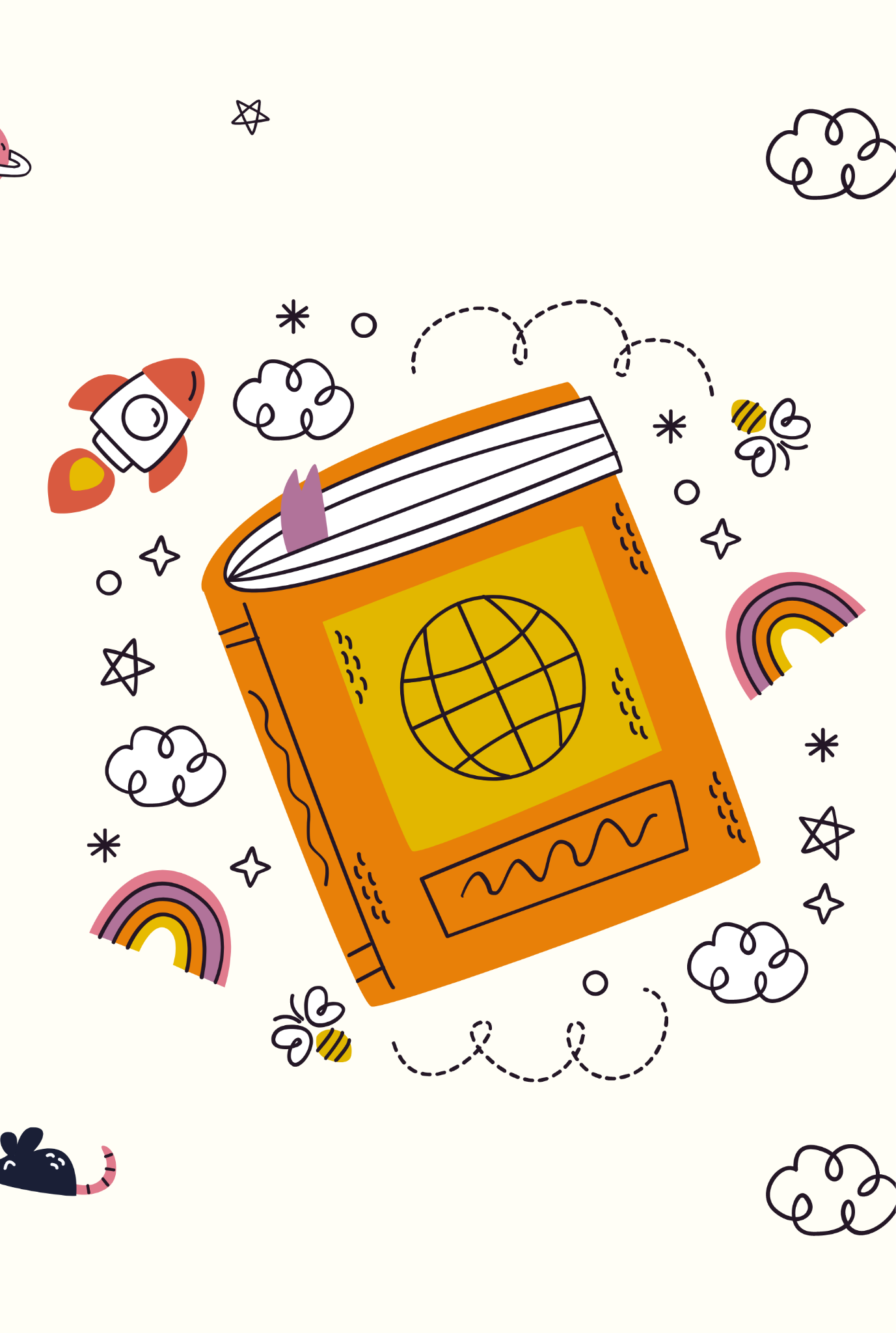 Phone mockup
You can replace the image on the screen with your own work. Just right-click on it and select “Replace image”
Conclusions
You can add the items to your list here
You can add the items to your list here
You can add the items to your list here
You can add the items to your list here
You can add the items to your list here
You can add the items to your list here
You can add the items to your list here
You can add the items to your list here
You can add the items to your list here
You can add the items to your list here
You can add the items to your list here
You can add the items to your list here
Thanks
Do you have any questions?

youremail@freepik.com 
+91  620 421 838 
yourwebsite.com
Please keep this slide for attribution
Icon pack
Alternative resources
Here’s an assortment of alternative resources whose style fits that of this template:
Vectors
Doodle world book day element set
Resources
Did you like the resources on this template? Get them for free at our other websites:
Vectors
Doodle hand drawn book stickers collection
Doodle world book day element set I
Doodle world book day element set II
Icons
Icon Pack: World Book Day | Lineal
Images
Arrangement with books and pink background
Pile of books and clock
Portrait of smiling woman holding book
Portrait of smiley businesswoman holding a book
Instructions for use
If you have a free account, in order to use this template, you must credit Slidesgo by keeping the Thanks slide. Please refer to the next slide to read the instructions for premium users.
As a Free user, you are allowed to:
- Modify this template.
- Use it for both personal and commercial projects.
You are not allowed to:
- Sublicense, sell or rent any of Slidesgo Content (or a modified version of Slidesgo Content).
- Distribute Slidesgo Content unless it has been expressly authorized by Slidesgo.
- Include Slidesgo Content in an online or offline database or file.
- Offer Slidesgo templates (or modified versions of Slidesgo templates) for download.
- Acquire the copyright of Slidesgo Content.
For more information about editing slides, please read our FAQs or visit Slidesgo School:
https://slidesgo.com/faqs and https://slidesgo.com/slidesgo-school
Instructions for use (premium users)
As a Premium user, you can use this template without attributing Slidesgo or keeping the Thanks slide.
You are allowed to:
Modify this template.
Use it for both personal and commercial purposes.
Hide or delete the “Thanks” slide and the mention to Slidesgo in the credits.
Share this template in an editable format with people who are not part of your team.
You are not allowed to:
Sublicense, sell or rent this Slidesgo Template (or a modified version of this Slidesgo Template).
Distribute this Slidesgo Template (or a modified version of this Slidesgo Template) or include it in a database or in any other product or service that offers downloadable images, icons or presentations that may be subject to distribution or resale.
Use any of the elements that are part of this Slidesgo Template in an isolated and separated way from this Template.
Register any of the elements that are part of this template as a trademark or logo, or register it as a work in an intellectual property registry or similar.
For more information about editing slides, please read our FAQs or visit Slidesgo School:
https://slidesgo.com/faqs and https://slidesgo.com/slidesgo-school
Fonts & colors used
This presentation has been made using the following fonts:
Passion One
(https://fonts.google.com/specimen/Passion+One)

DM Sans
(https://fonts.google.com/specimen/DM+Sans)
#1a1f36
#e17b8d
#fffef6
#e2b700
#52afa6
#d55a41
#b1739a
#ffffff
Storyset
Create your Story with our illustrated concepts. Choose the style you like the most, edit its colors, pick the background and layers you want to show and bring them to life with the animator panel! It will boost your presentation. Check out how it works.
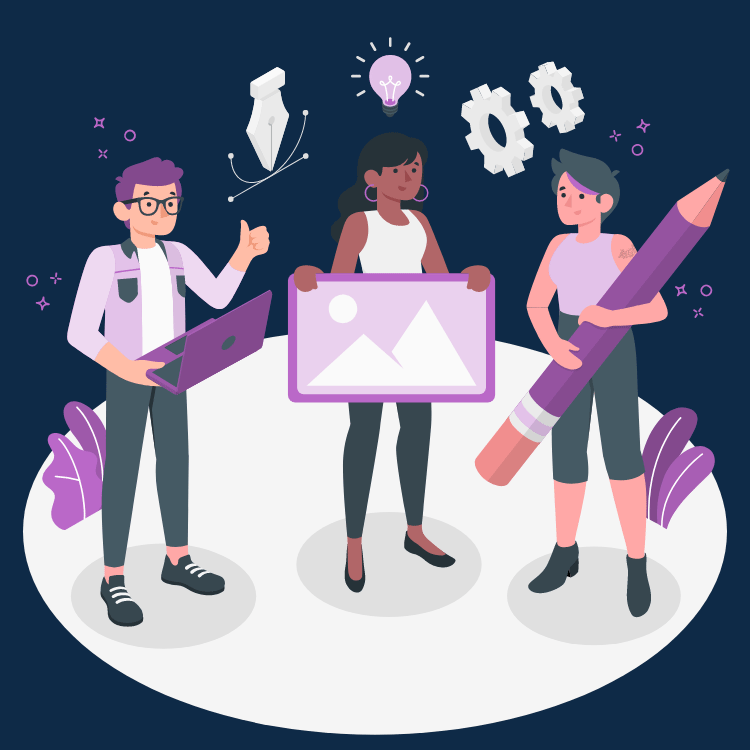 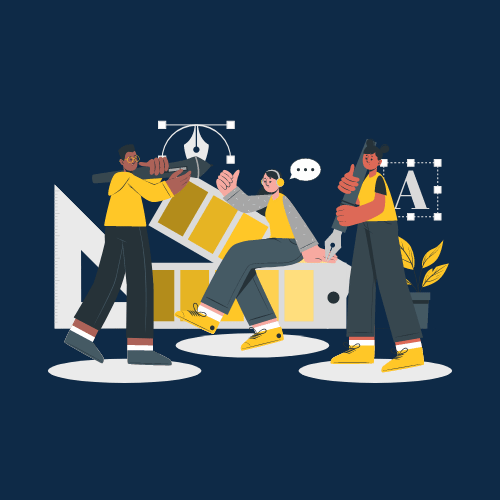 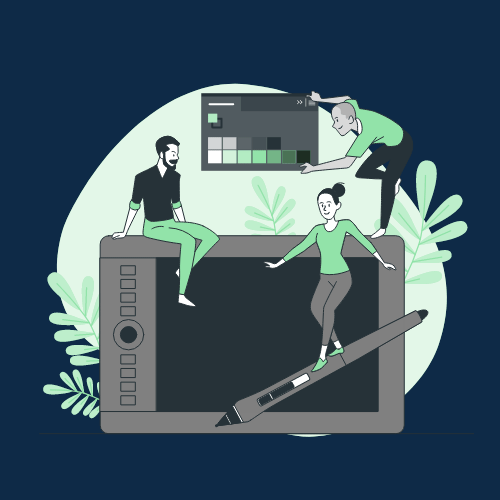 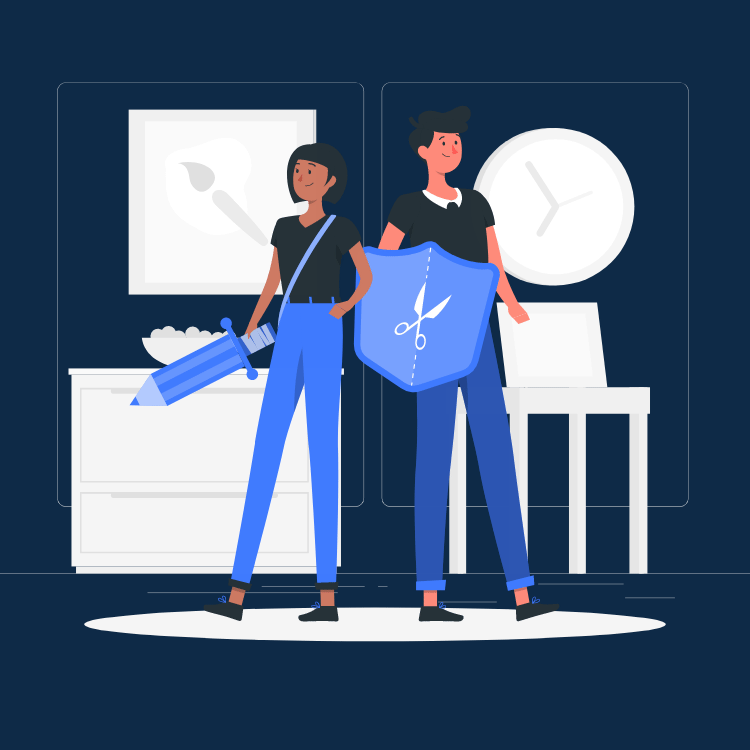 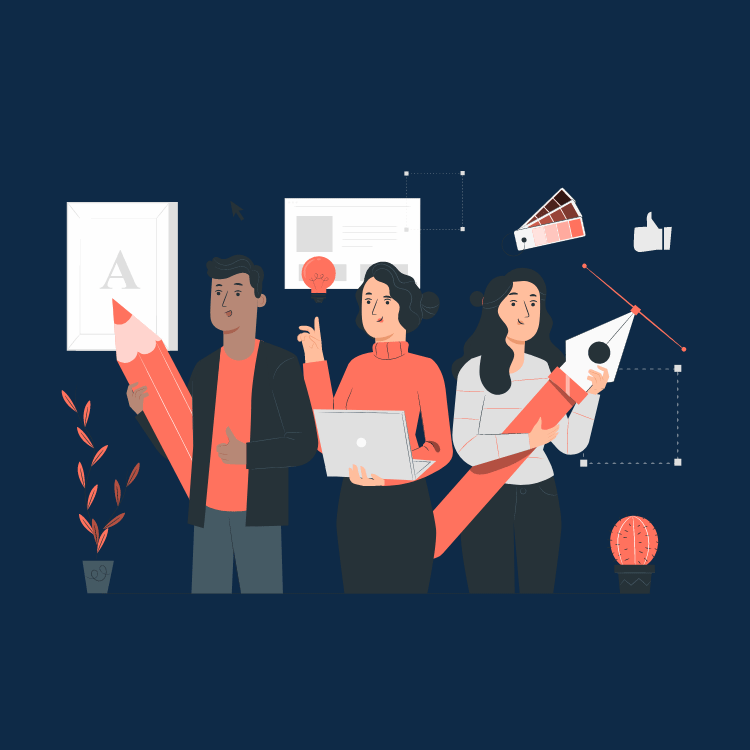 Pana
Amico
Bro
Rafiki
Cuate
Use our editable graphic resources...
You can easily resize these resources without losing quality. To change the color, just ungroup the resource and click on the object you want to change. Then, click on the paint bucket and select the color you want. Group the resource again when you’re done. You can also look for more infographics on Slidesgo.
FEBRUARY
JANUARY
MARCH
APRIL
PHASE 1
Task 1
FEBRUARY
MARCH
APRIL
MAY
JUNE
JANUARY
Task 2
PHASE 1
Task 1
Task 2
PHASE 2
Task 1
Task 2
...and our sets of editable icons
You can resize these icons without losing quality.
You can change the stroke and fill color; just select the icon and click on the paint bucket/pen.
In Google Slides, you can also use Flaticon’s extension, allowing you to customize and add even more icons.
Educational Icons
Medical Icons
Business Icons
Teamwork Icons
Help & Support Icons
Avatar Icons
Creative Process Icons
Performing Arts Icons
Nature Icons
SEO & Marketing Icons
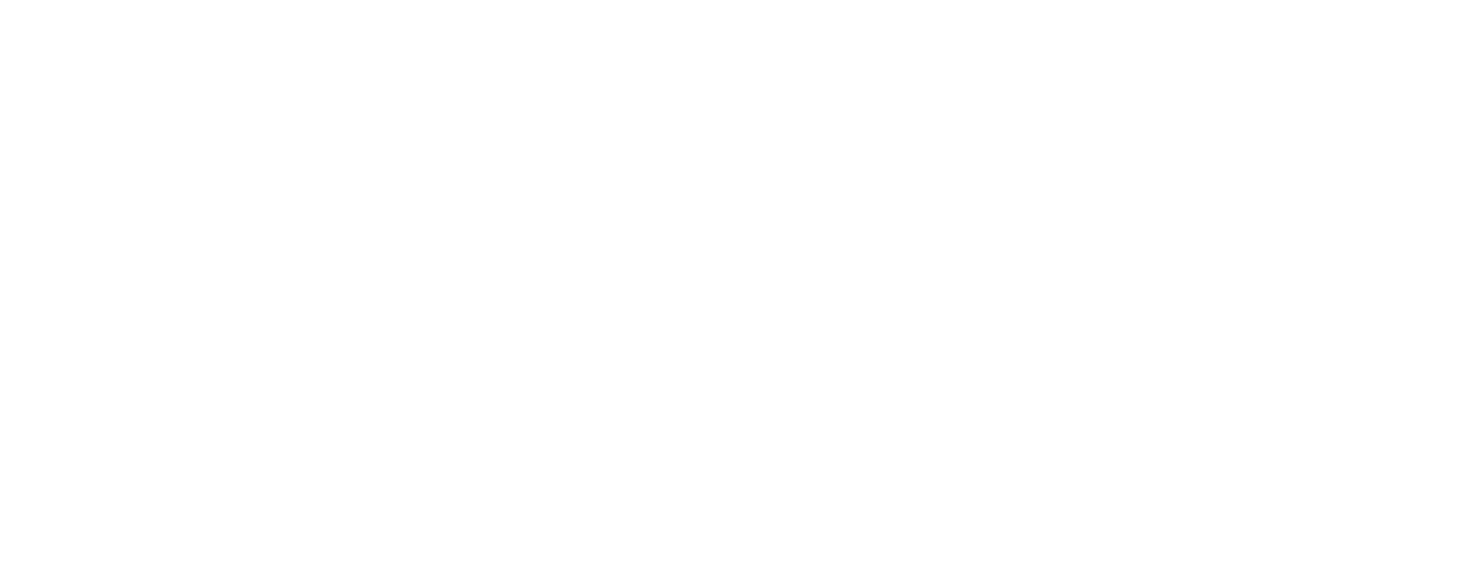